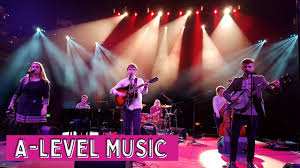 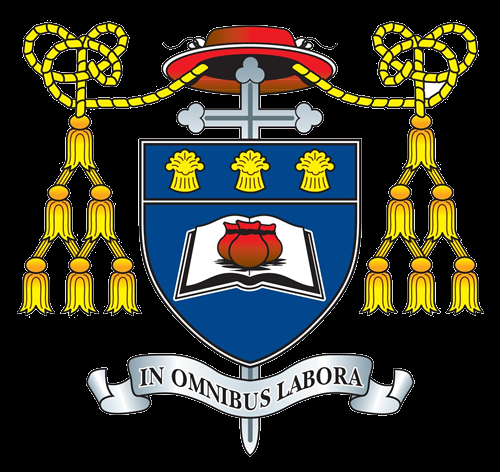 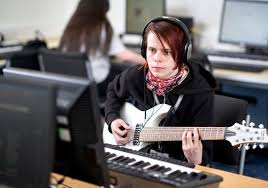 Key Stage 5
A Level Music
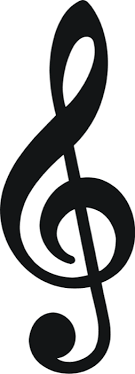 Appraising Exam
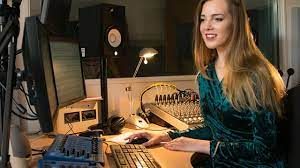 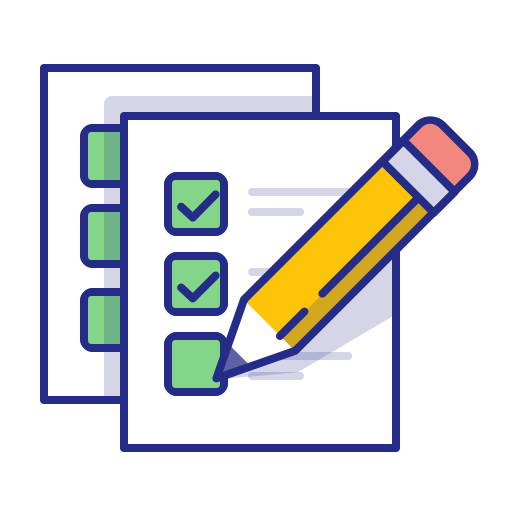 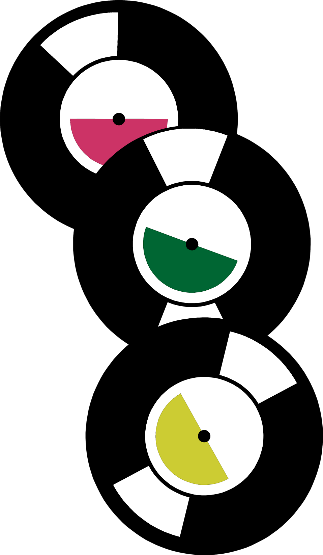 Submit Compositions
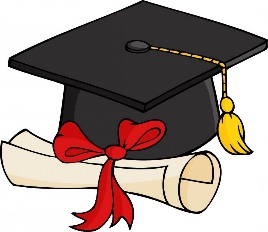 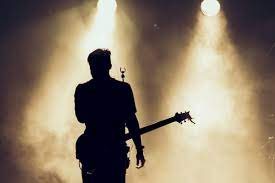 Into the 20th Century
Study the changes in  style within Classical Music
Recital
20th Century
Set Work Debussy ‘Nuages’
AOS B Pop Music Practice Questions
20th Century
Set Work
Poulenc Trio
Free Composition
Refine and prepare Log for submission
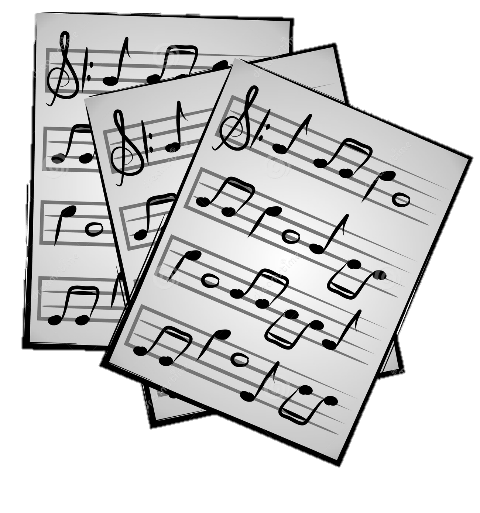 Development of the Symphony-essay practice
Development of the Symphony’
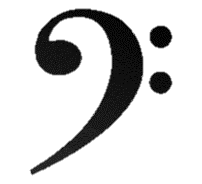 Brief Composition
Choose and develop your composition from the Briefs released in September
Haydn Synphony 104  3rd Movement
Mendelssohn 3rd movement in brief
Haydn Symphony 104  4th Movement
Mendelssohn 4th movement in brief
Solo Performance
Preparing your recital
AOS B
Popular Music
1990s
,
13
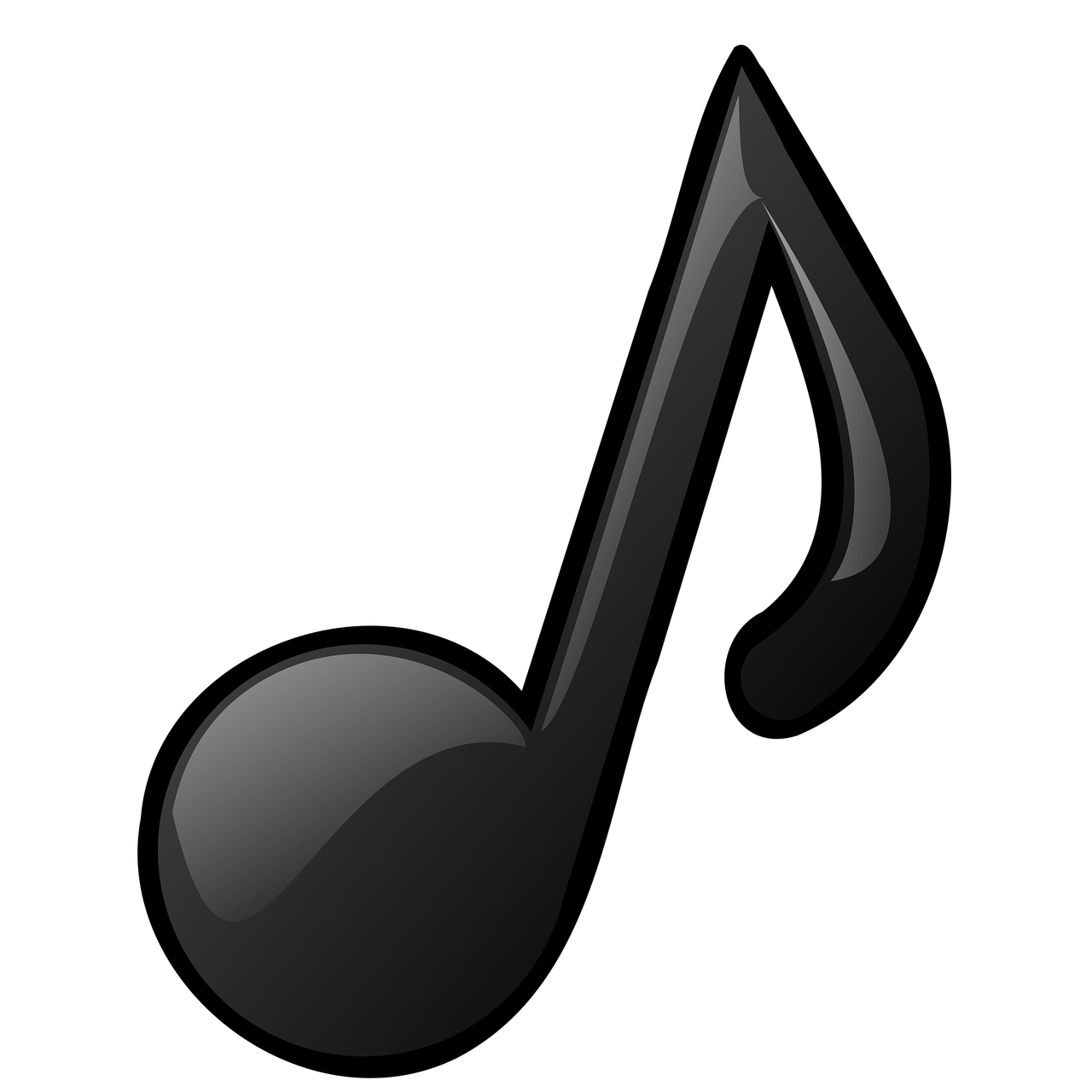 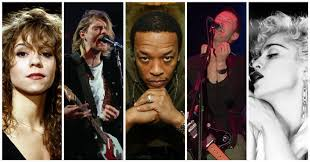 AOS B Pop Music Practice Questions
Free composition-settle on composition to submit
Haydn Synphony 104 
2nd Movement
Mendelssohn No4 mvtmt 2 ‘In brief’
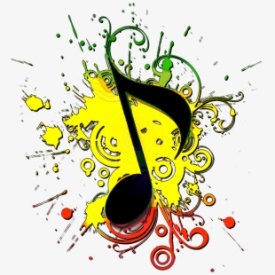 AOS B
Popular Music
1980s
,
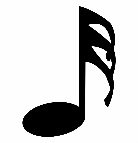 Solo Performance
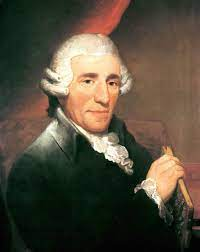 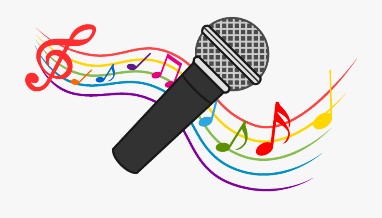 Composition in a Classical style
. Main composers and works throughout the Western Classical Tradition
Development of the Symphony-essay writing
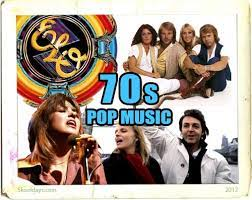 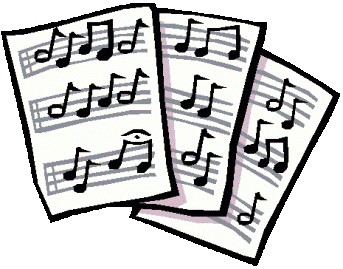 Solo Performance
Haydn Synphony 104 
1st Movement
Mendelssohn No4 mvtmt 1 ‘In brief’
AOS B
Popular Music
1970s
’
Composition in a Baroque Style
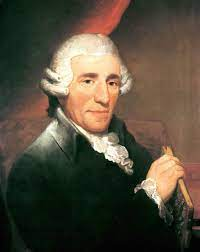 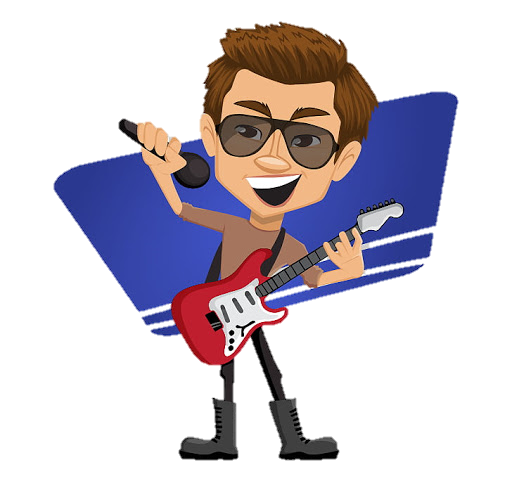 ‘Free’ Composition
Score reading techniques
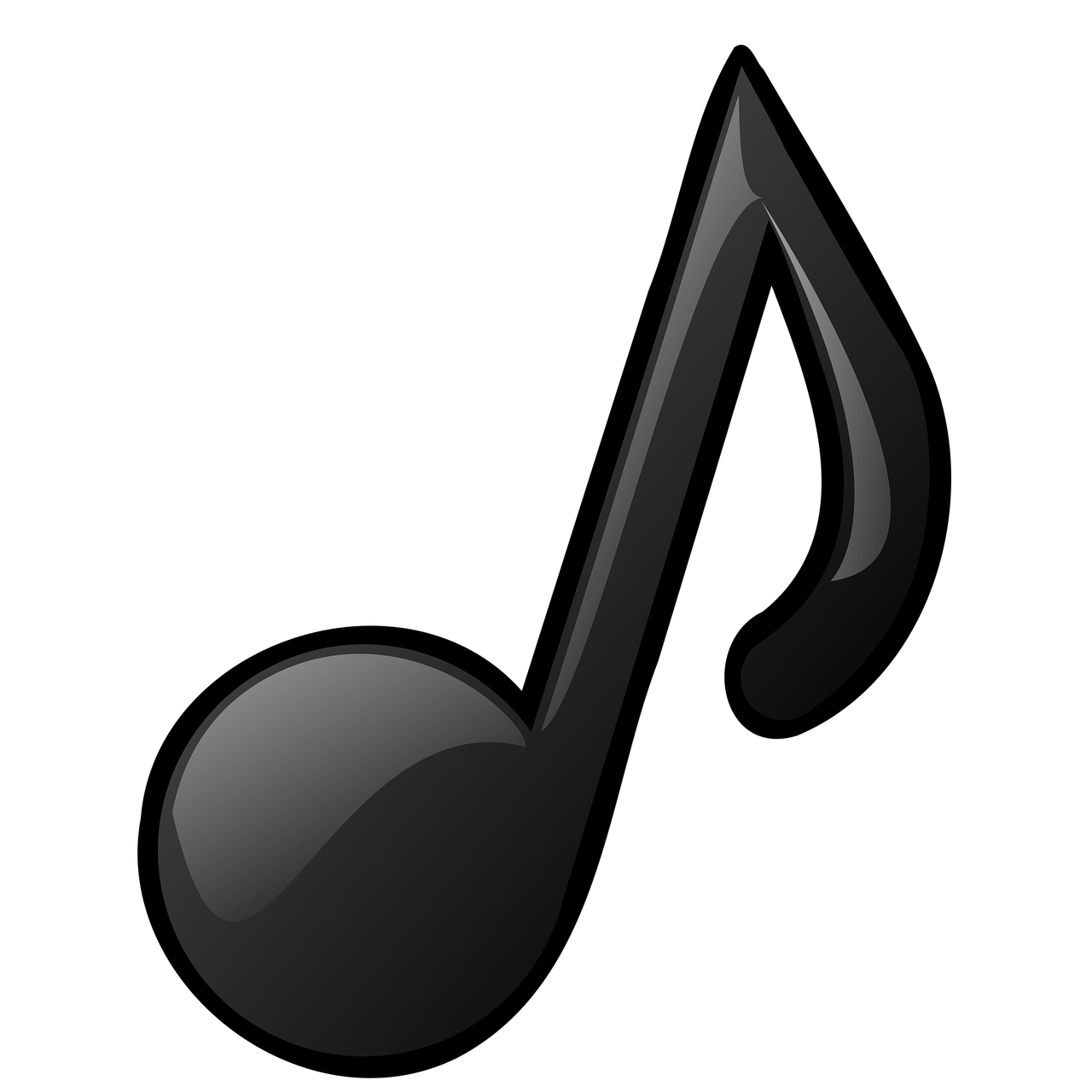 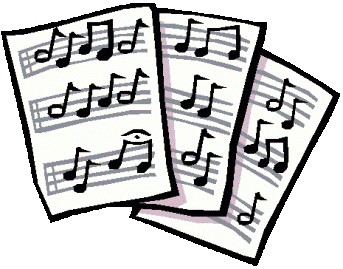 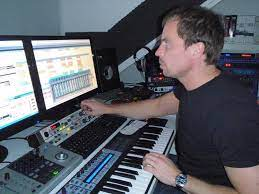 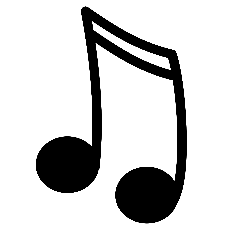 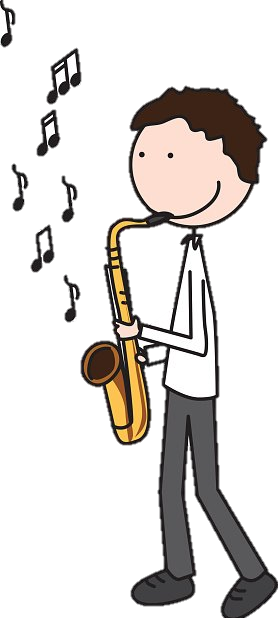 Free composition-effective research and composing without a given ‘brief’
Solo performance introduction to mark scheme!
Composition Techniques
12
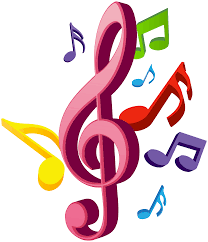 Introduction to A Level Music and it`s components
Intro to Area of study A: The Western Classical Tradition covering The Development of the Symphony, 1750 – 1900
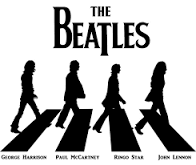 AOS B
Popular Music
Study of songs in the 1960`s
Welcome to SNCHS  6th Form!
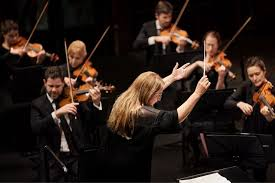